Election Scenario diagnostic tool
October 2024
How to Use This Tool
While we can’t predict the future, we do know a few potential election results for the White House and Congress (next slide)
For each scenario described on the next slide, use the diagnostic as illustrated in the example (slide 4) 
The blank template (slide 5) can be copied and used by you to explore how the different scenarios may affect your organization
To go deeper, use the probing questions outlined in the Election-Year Resource Center for Nonprofit Leaders
The Election Scenario Diagnostic Tool
Across all four of these possible outcomes, we might anticipate some degree of:
Civil unrest
Distrust of the election results
Spread of misinformation 
Continued legal challenges in the courts to health and safety regulations intended to protect the public and specific groups
DEMOCRATIC TRIFECTA
DIVIDED GOVERNMENT
Could lead to legislative gridlock, with the president relying on executive orders and vetoes, increased scrutiny, and resisting of nominee confirmations. Efforts at
Push to move forward liberal priorities (e.g., advancing climate and healthcare reforms), secure judicial appointments, and implementing social policies
Democratic White House
bipartisanship might center on issues like infrastructure or criminal justice reform
1A
2B
1B
2A
DIVIDED GOVERNMENT
REPUBLICAN TRIFECTA
Would likely see heightened partisan conflict, with the president relying on executive orders and vetoes to push conservative policies, including reversal of the Biden administration’s policy priorities
Swift pursuit of conservative policy agenda, with legislative priorities advancing with strong support from Republicans in Congress; focus on dismantling Democratic policies and expanding Trump’s key initiatives
Republican White House
Democratic House/Senate
Republican House/Senate
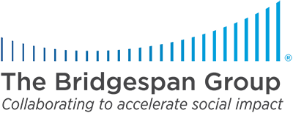 Source: Adapted from Freedman Consulting, “Scenario Mapping & Philanthropic Levers for Impact: Planning for 2025;” Bridgespan analysis
Example Slide: Use this diagnostic to identify areas of greatest potential impact given each election scenario
Election Scenario Template
Use this blank template to capture potential impacts for each scenario.
SCENARIO: